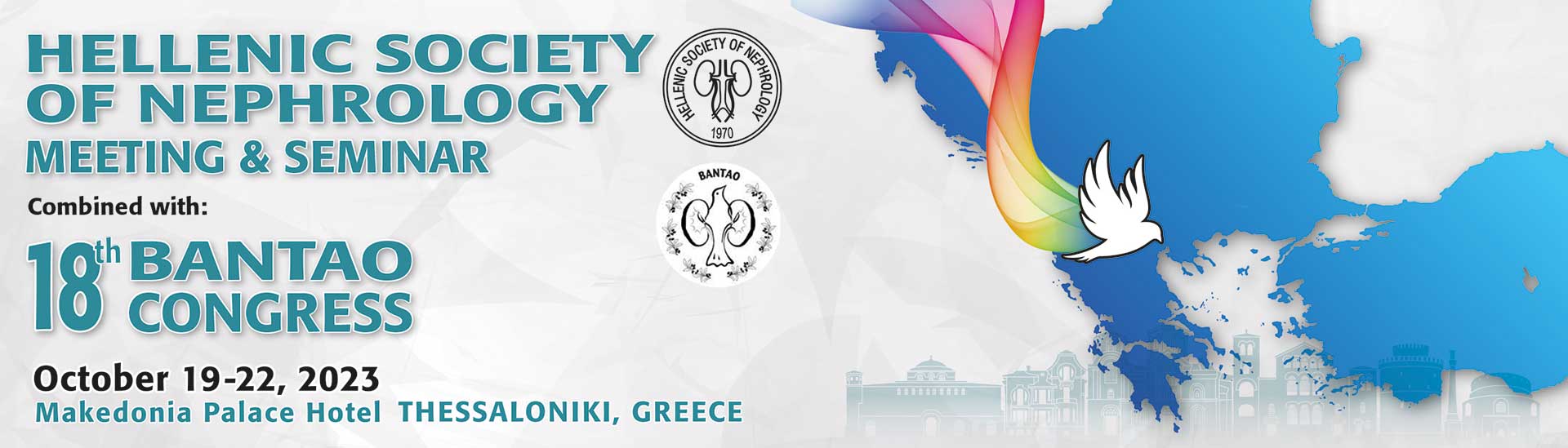 MULTICENTER RETROSPECTIVE STUDY EVALUATING THE CLINICAL PICTURE AND OUTCOME OF THE SARS-CoV-2 INFECTION AMONG PATIENTS WITH GLOMERULAR DISEASES
S. Lionaki1, S. Marinaki2, K. Kantartzi3, D. Galitsiou4, G. Moustakas4, E. Dounousi5, I. Bellos2, S. Flouda6, D. Boumpas6, V. Liakopoulos7, V. Vaios7, A. Sardeli1, P. Kalogeropoulos1, C. Mpintas2, P. Giannakopoulos1, L. Gkika-Zervou5, M. Papapsotiriou8, D. Goumenos8, A. Venetsanopoulou9, P. Voulgari9, E. Androkinidi10, K. Stylianou11, S. Panagoutsos3, IN. Boletis2

1Department of Nephrology, Attikon University Hospital, National and Kapodistrian University of Athens, Greece 2Nephrology and Transplantation clinic, Laiko Hospital, National and Kapodistrian University of Athens, Greece3Department of Nephrology, University of Thrace, Alexandroupolis4Department of Nephrology, Gennimatas Hospital 5Department of Nephrology, University of Ioannina  6Rheumatology and Clinical Immunology Unit, Attikon University Hospital, National and Kapodistrian University of Athens, Greece7Division of Nephrology and Hypertension, 1st Department of Internal Medicine, AHEPA Hospital, Aristotle University of Thessaloniki, Thessaloniki, Greece8Departmentof Nephrology and Renal Transplantation, Patras University Hospital, Patras, Greece.9Rheumatology Department, University of Ioannina,Ioannina,Greece.10Department of Nephrology, Aretaieio Hospital, National and Kapodistrian University of Athens, Athens, Greece11Department of Nephrology, University Hospital of Heraklion, Heraklion, Greece
Introduction
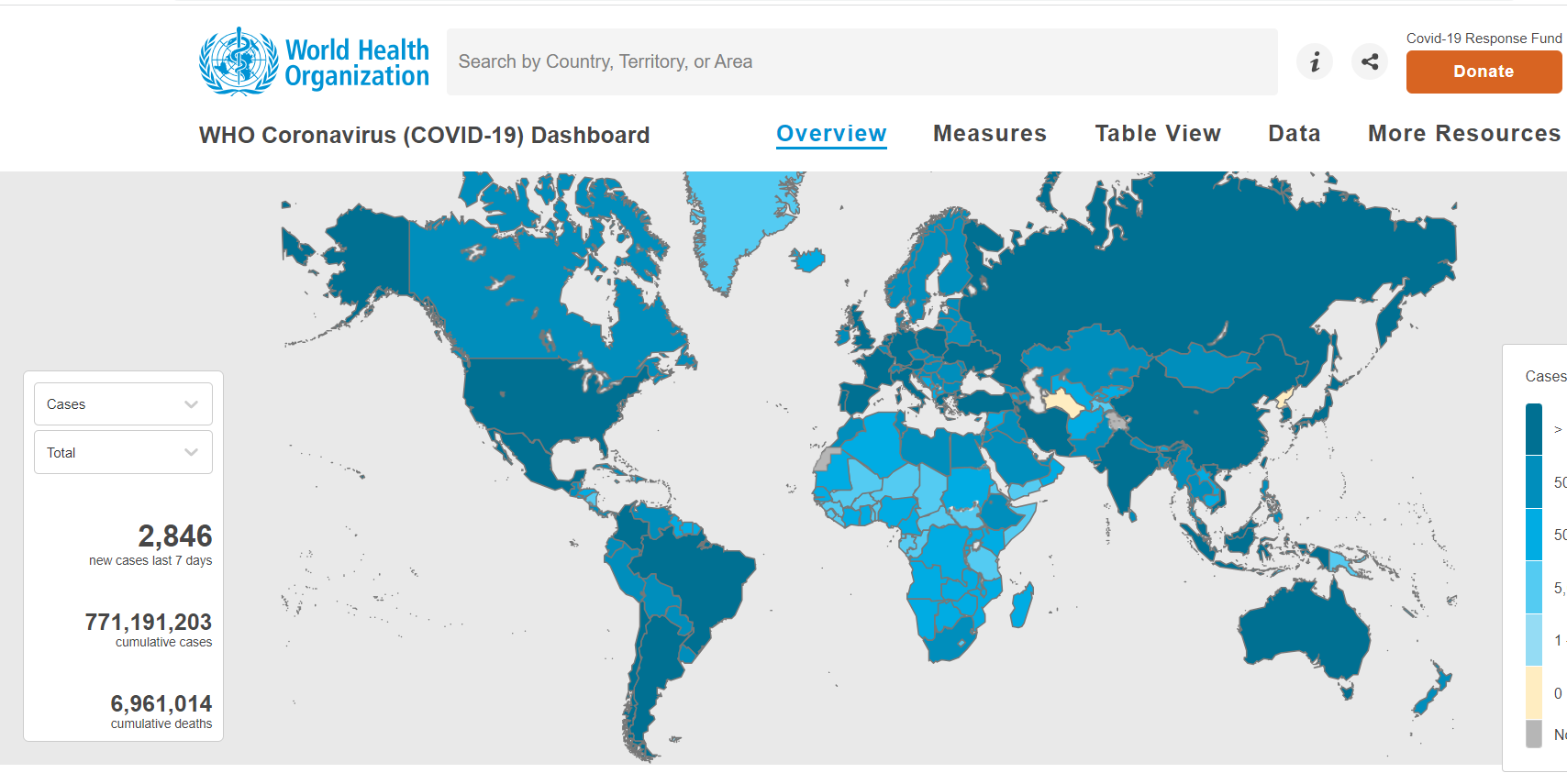 https://covid19.who.int
Aim
This is a retrospective study exploring the clinical picture and outcome of SARS-CoV-2 infection in patients with glomerular diseases (GD) and 
Its possible impact in the probability of relapse of the GD.
Methods
Retrospective study 
11 different research centers in Greece
312 patients
Methods
Inclusion criteria

Age >18 years
Biopsy proven GD
Documented SARS-CoV-2 infection
Exclusion criteria

ESKD before SARS-CoV-2 infection diagnosis
Methods
Glomerulal Diseases

Age at diagnosis
Gender
Histopathological diagnosis
Past medical history
Immunosuppression at diagnosis (induction and maintenance treatment)
Type of immunosuppression 
1st outcome (Remission/ treatment resistant)
SARS-CoV-2 Infection


Reason for testing
Type of symptoms
Time (months) from biopsy to SARS-CoV-2 infection
Status of GD at the time of SARS-CoV-2 infection
COVID-19 outcome
Post-COVID-19 GD outcome
Time to relapse (weeks) from SARS-CoV-2 infection
GLOMERULOPATHIES:
ANCA-GN 
Complete remission: no evidence of active disease – negative urine sendiment – no more need for dialysis
Partial remission: consistent hematuria despite improved renal function (crs) 
Relapse: proof of activity in any system 
Lupus-GN 
Remission: proteinuria <0.5g/24h, stabilization of crs and improved haematuria 
Relapse: Reapperance of hematuria, with or without red blood cells casts, wbc in urine sediment without evidence of infection, increased proteinuria, with or without impaired renal function (increase of serum creatinine)
Minimal Change Disease (MCD) 
Complete remission : proteinuria <300 mg/d, stable value of crs and Albs >3.5 g/dL
Partial remission: decrease of proteinuria>50 %, between 300 mg and 3.5 g/d  
Relapse: proteinuria > 3.5 g/d
Membranous nephropathy (ΜN) 
Complete remission : proteinuria <300mg/d and Albs ≥3.5 g/dL 
Partial remission: decrease of proteinuria ≥50 % and proteinuria between 0.3 and 3.5 g/d
Relapse: proteinuria > 3.5 g/d
Focal segmental glomerulosclerosis (FSGS) 
Complete remission: proteinuria <300 mg/d, stable value of crs and Albs >3.5 g/dL
Partial remission: decrease of proteinuria>50 %, with values between 300 mg and 3.5 g/d, with or without improvement in Albs 
Relapse: proteinuria > 3.5 g/d in patients with complete remission, or an increased proteinuria >50% in patients with partial remission
IgA nephropathy
Remission proteinuria <1g/24h, no hematuria 
Relapse: proteinuria >1g/24h, eGFR impairment
Outcomes of SARS-CoV-2 infection- Definitions
Recovery was defined as the complete and permanent relief of symptoms accompanied by release from the need for oxygen therapy and hospitalization and administration of specific or non-specific treatment

Long-COVID was defined as the presence of symptoms (physical and/ or mental) for a period of time greater than 2 months from the beginning of the infection.

Death
Results
312 patients were included

214(68,5%) had a positive test for SARS-CoV-2 during the follow up time, while 98 were not.
Results
Infected patients were younger compared to those not infected [44 (28-59.75) vs. 53 (38-64) years, p<0.001]
 The mean time from the diagnostic biopsy to the SARS-CoV-2 infection was 67,6 (±59,3) months
Results
82,5% had been vaccinated against SARS-CoV-2

49,1% were on immunosuppressive therapy at vaccination
SARS-CoV-2 Infection hospitalization
28(13%) required admission to hospital

Median length of stay in hospital was 8,3(±5,1) days
SARS-CoV-2 Outcome
84,2% experienced complete recovery of the infection

24(11%) had symptoms for more than 3 months (long-COVID)

4(1,9%) died due to Covid-19
GD relapse after SARS-CoV-2 infection
Among patients in remission for the GD, the frequency of the GD relapse was higher in infected patients versus those not infected 
(11.9% vs. 2.1 %, p=0.007).
Conclusions
According to our findings, SARS-CoV-2 infection appears to have an impact in patients with GD, related to morbidity.

SARS-CoV-2 infection may increase the probability of relapse of the primary glomerular disease.
Thank you for your attention!